カタログ変更内容抜粋
◆ネットワーク放映箇所
　　157駅・352面※2020年1月末現在
　　→155駅・346面※2020年11月末現在　へ変更

◆単駅放映箇所
　　110駅・303面※2020年1月末現在
　　→113駅・303面※2020年11月末現在　へ変更










◆動画　入稿データ仕様
◆単駅価格変更内容
1280ﾋﾟｸｾﾙ
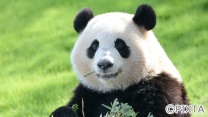 720
ﾋﾟｸｾﾙ
追加箇所一覧
東京駅
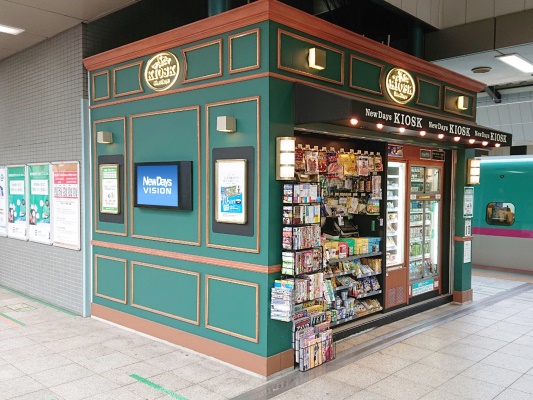 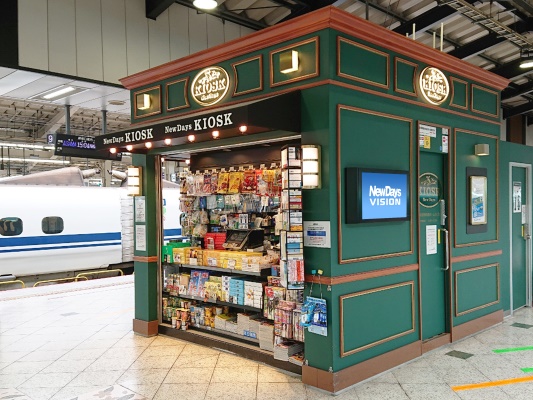 20・21番線ホーム
NewDays　KIOSK
東京幹線ホーム5B
上野方→
22・23番線ホーム
NewDays　KIOSK
東京幹線ホーム6C
NewDays　KIOSK東京幹線ホーム5B
サイズ：32インチ
NewDays　KIOSK東京幹線ホーム6C
サイズ：32インチ
上野駅
有楽町駅
↑新幹線改札方
NewDays
有楽町(仮)
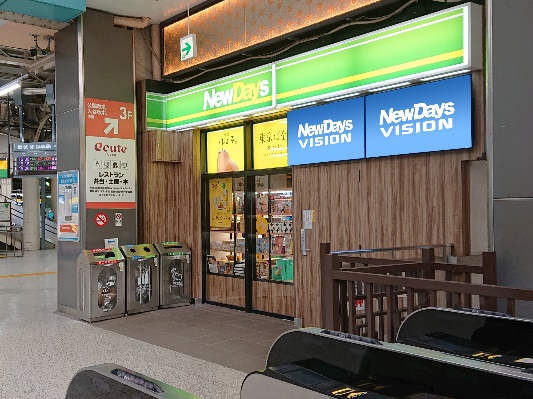 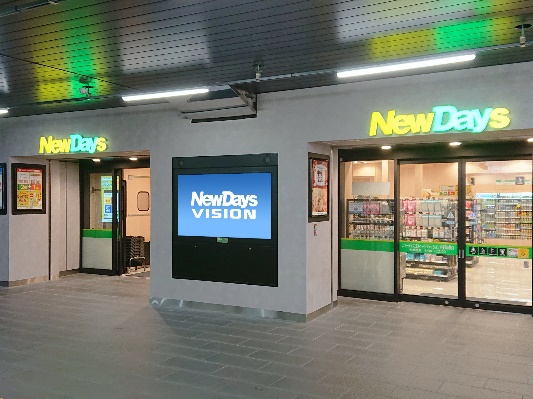 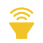 改札外コンコース
NewDays上野中央口
京橋口改札
国際フォーラム口
中央改札
浅草口→
NewDays上野中央口①②
サイズ：①55インチ、②55インチ
NewDays有楽町
サイズ：70インチ
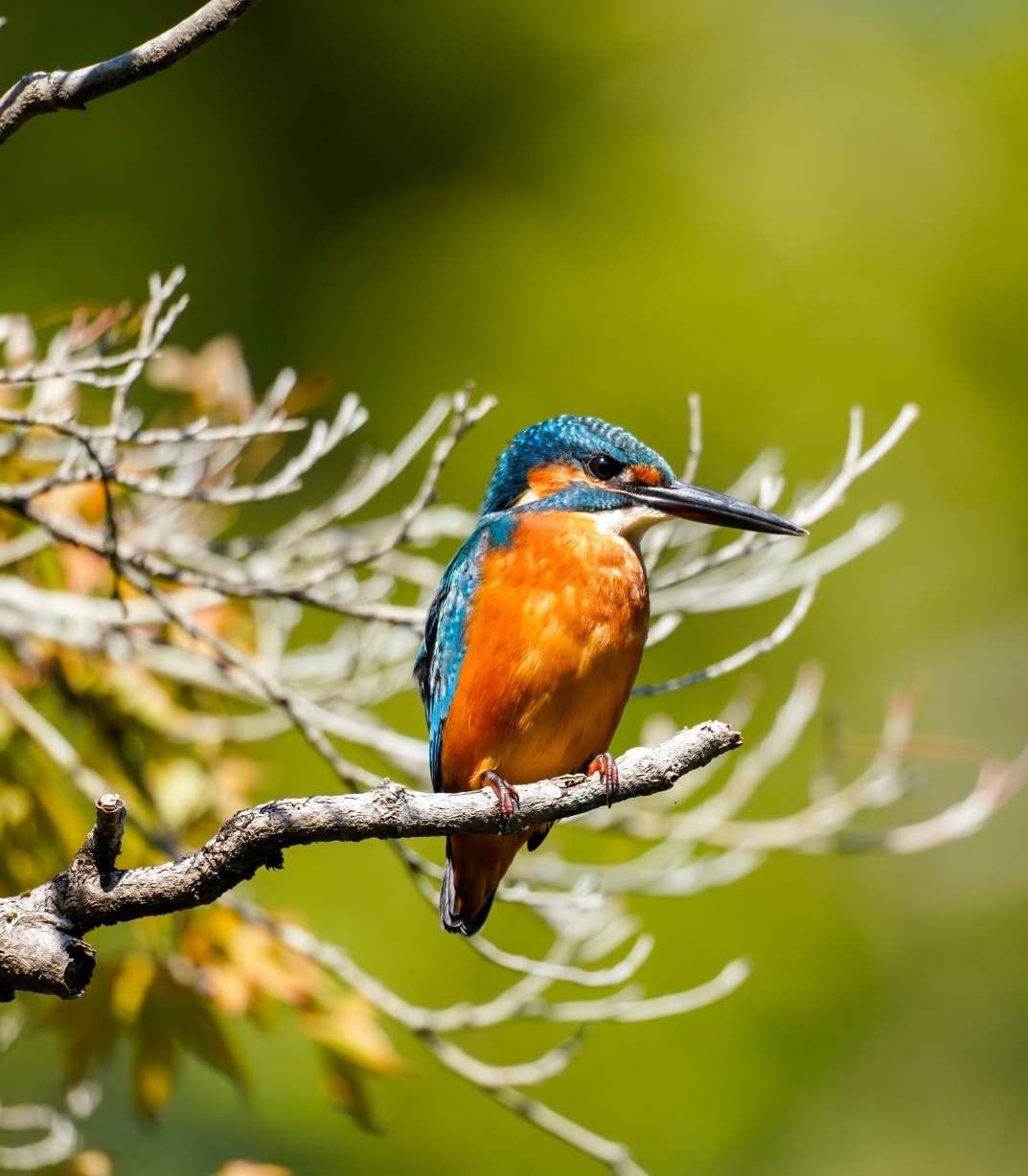 信濃町駅
NewDays信濃町
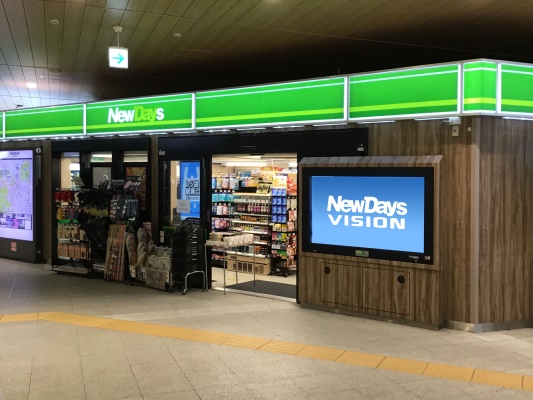 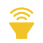 改札外コンコース
改札
NewDays信濃町
サイズ：70インチ
東川口駅
NewDays東川口
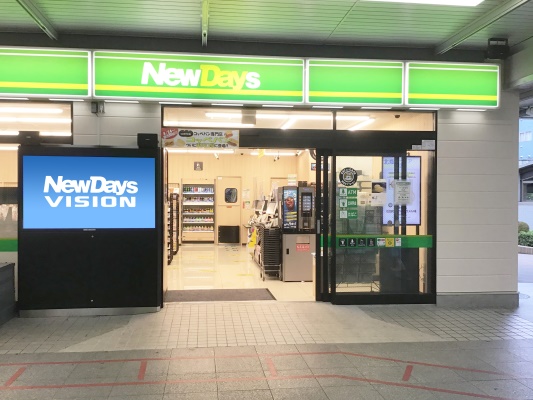 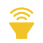 北口
南口
改札外コンコース
改札
NewDays東川口
サイズ：70インチ